Отчет об исполнении бюджета Барабанщиковского сельского поселения Дубовского района за  2018 год
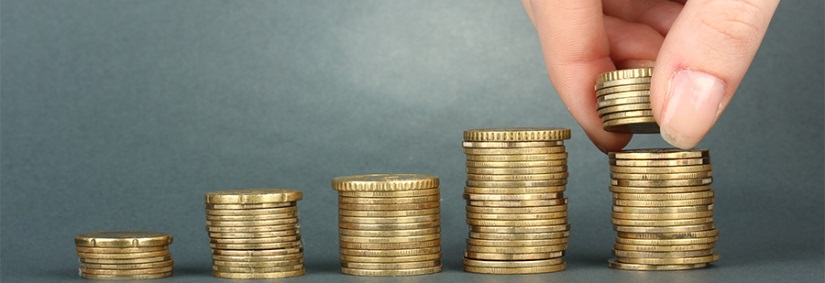 Реализация основных направлений бюджетной и основных направлениях налоговой политики поселения на 2018-2020 год
(Постановление администрации от  11.10.2017 г. №90)
Направление бюджетной политики
Результаты исполнения бюджета в 2018 году
Общая сумма доходов  бюджета поселения в 2018 году составила 
7 338,0 тыс.рублей или 101,1% к плану . Налоговые и неналоговые доходы поступили в сумме 2 410,5 тыс.рублей, что выше аналогичного показателя прошлого года на  59,0 тыс.рублей. 
Плановые показатели 2018 года
 исполнены на  103,5%
Наращивание налогового потенциала
Программно-целевой метод бюджетного планирования
На реализацию 13 муниципальных программ поселения в 2018 году израсходовано 2 457,4 тыс.рублей
В 2018 году функционировало 1 муниципальное бюджетное учреждение культуры: Барабанщиковский СДК. Субсидия на выполнение муниципльного задания учреждениям предоставлена в сумме  1 200,7  тыс.рублей, за счет :
-средства местного бюджета-837, тыс.руб.;
-средства областного бюджета-  363,7тыс.руб.
Предоставление качественных бюджетных услуг
Переход на «эффективный контракт»
В 2018 году с работниками учреждений культуры были заключены «эффективные контракты», которые  определяют условия выплаты заработной платы стимулирующего характера
Долговая политика
В 2018 году была продолжена взвешенная долговая политика ,которая направлена на отсутствие муниципального долга. Просроченная кредиторская задолженность бюджета поселения на 01.01.2019 года отсутствует
В 2018 году от бюджетов других уровней поступило в бюджет поселения  4 927,5 тыс.рублей.
из них: -из федерального бюджета – 77,1 тыс.рублей на осуществление первичного воинского учета;
из областного бюджета:
-иные межбюджетные трансферты на повышение заработной платы работникам культуры – 363,7 тыс.рублей,
- дотация на сбалансированность местного бюджета 
4 397,0 тыс.рублей;
 - прочие субвенции, зачисляемые в бюджет поселения -0,2 тыс.рублей; 
-
Межбюджетные отношения
Динамика доходов бюджета Барабанщиковского сельского поселения
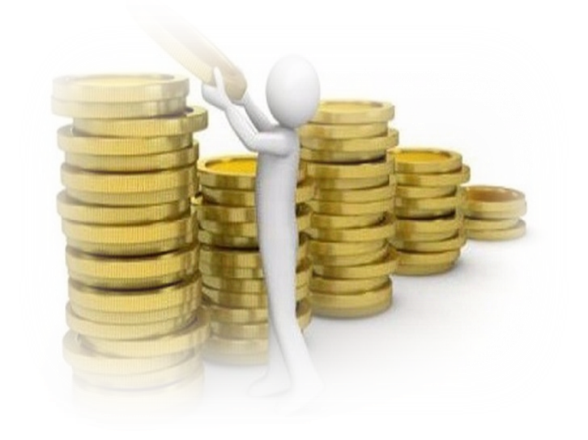 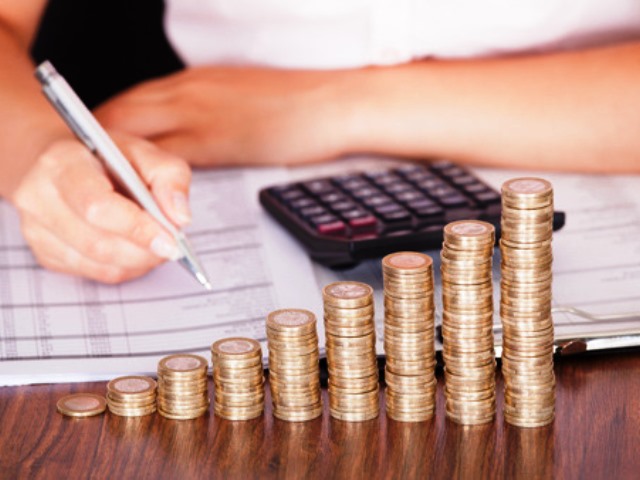 Объем налоговых и неналоговых доходов  в 2018 году составил  2410,5 тыс.рублей
Объем расходов на муниципальные целевые программы в 2018 году –
2457,4  тыс. рублей
Обеспечение качественными жилищно-коммунальными
 услугами население Барабанщиковского сельского поселения-
406,8 тыс.рублей 16,5 %
Развитие транспортной системы – 
89,5 тыс. рублей  3,6 %
Развитие культуры и туризма  – 
1 200,7 тыс. рублей  48,9 %
Охрана окружающей среды и 
рациональное природопользование
87,5 тыс.рублей  3,5%
Содействие занятости населения 
295,5 тыс.рублей 15,3%
Защита населения территории от чрезвычайных ситуаций, обеспечение пожарной безопасности– 
82,0 тыс. рублей  3,3 %
Обеспечение общественного порядка и противодействие преступности –-
0,9 тыс. рублей  0,1%
Муниципальная политика -26,2 тыс.рублей 1,1 %
Энергосбережение и энергоэффективность – 
215,3 тыс. рублей  8,8 %
Развитие физической культуры и спорта – 
48,0 тыс. рублей  2,0%
Управление муниципальным имуществом– 
5,0 тыс. рублей  0,2 %
Динамика расходов местного бюджета на реализацию муниципальных целевых программ
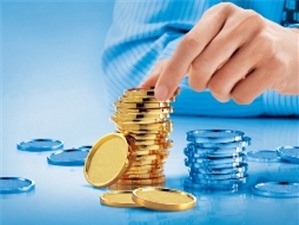 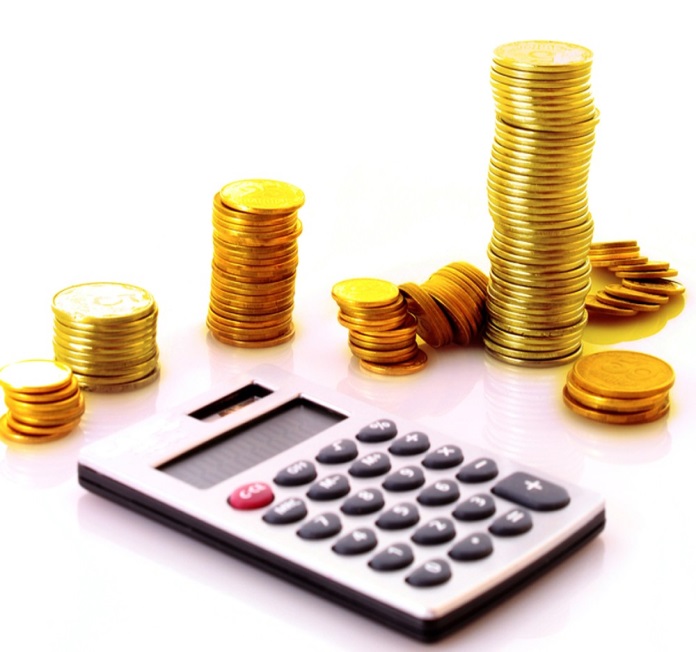 Расходы местного бюджета в 2018 году  составили 6988,5 тыс. рублей
Социальная политика
Культура
Предоставлена субсидия в сумме 1 200,7 тыс. рублей. Оказаны услуги населению: 
-Проведено мероприятий -124
-Количество посетителей -4723
-Количество клубных формирований -5 ед.;
-количество участников клубных формирований -74 чел.
Барабанщиковский сельский Дом культуры
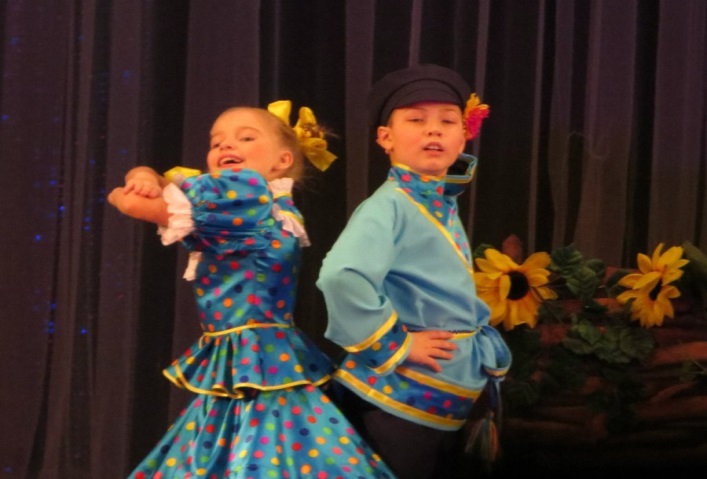 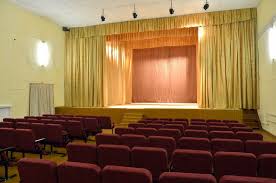 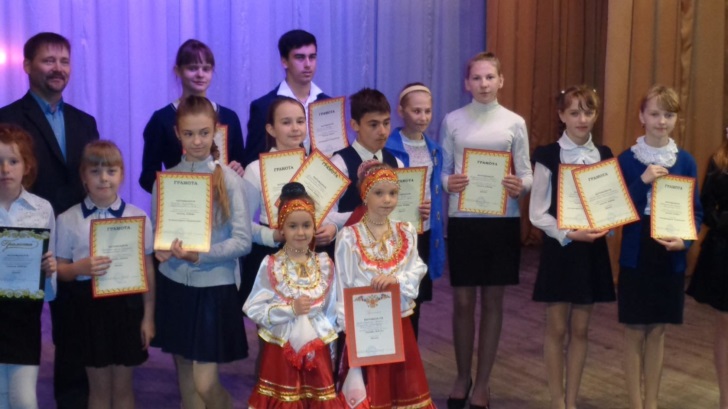 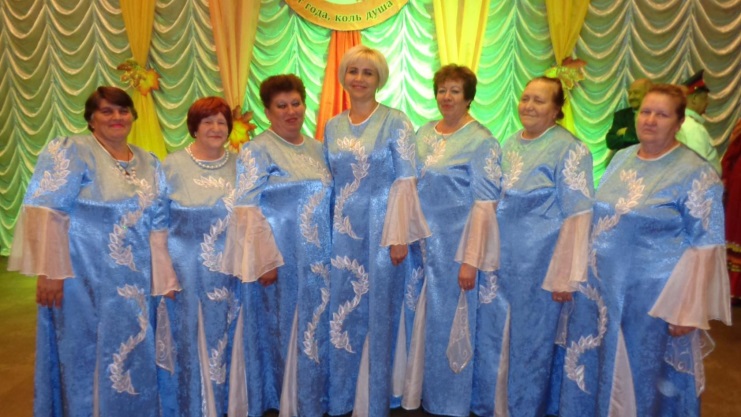 Физическая культура и спорт
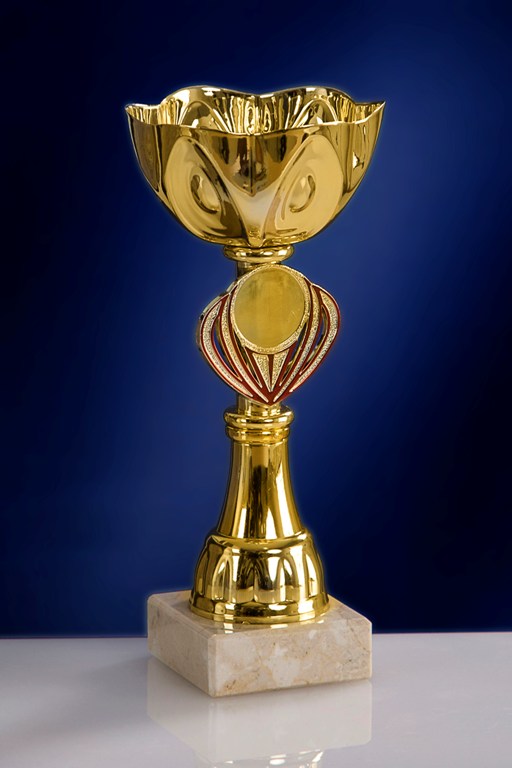 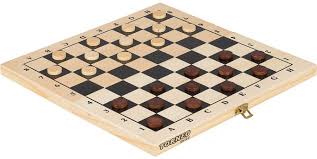 Все запланированные мероприятия  2018 года выполнены в полном объеме. Были заняты призовые места в районных соревнованиях:
1 место- шашки; спортивная семья; 
2 место- гиревой спорт;
3 место- Арм спорт; минифутбол.
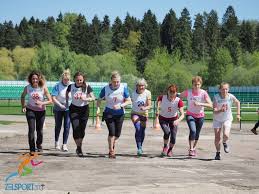 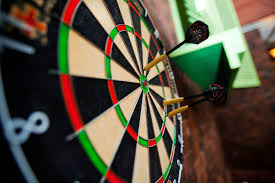 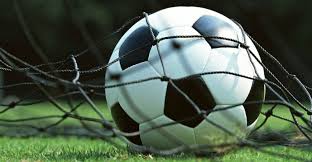 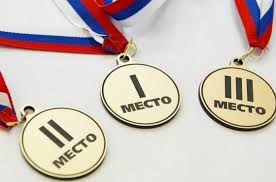 Занятость населения
Администрация поселения в рамках Программы в 2018 году обеспечила занятостью безработных и ищущих работу граждан, а также   школьников в свободное от занятий время. Оплата труда производилась согласно отработанным часам при условии качественного и количественного выполнения задания под руководством специалиста по вопросам ЖКХ администрации Барабанщиковского сельского поселения .На реализацию Программы в 2018 году было затрачено -295,6 тыс.руб
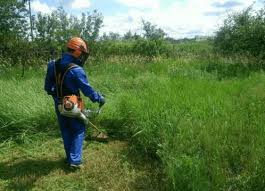 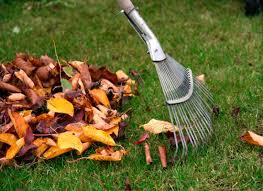 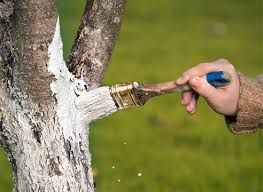 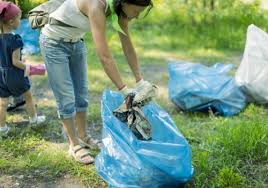 Бюджет Барабанщиковского сельского поселения за 2018 год исполнен с соблюдением основных направлений бюджетной политики:
- обеспечение устойчивости бюджета;
 - выполнение принятых социальных обязательств  перед   гражданами;
- предоставление качественных муниципальных услуг населению;
 - обеспечение расходов по принятым  обязательствам;
- эффективное использование бюджетных средств.
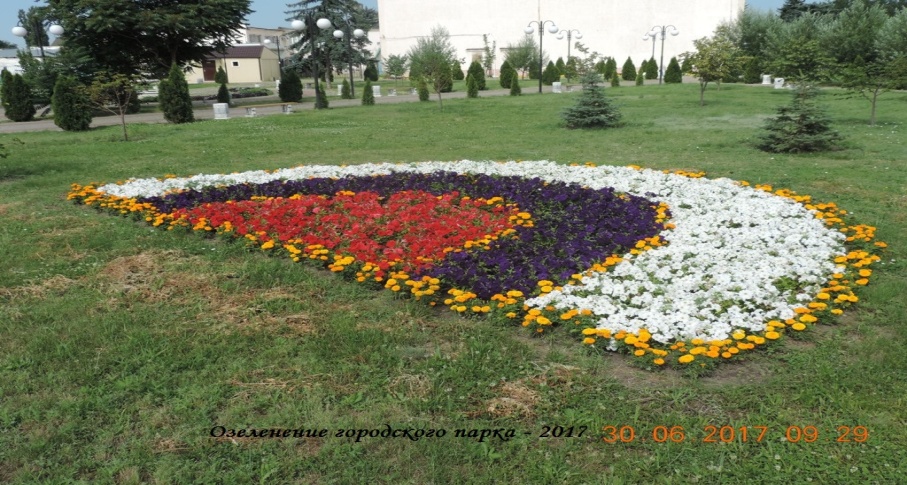